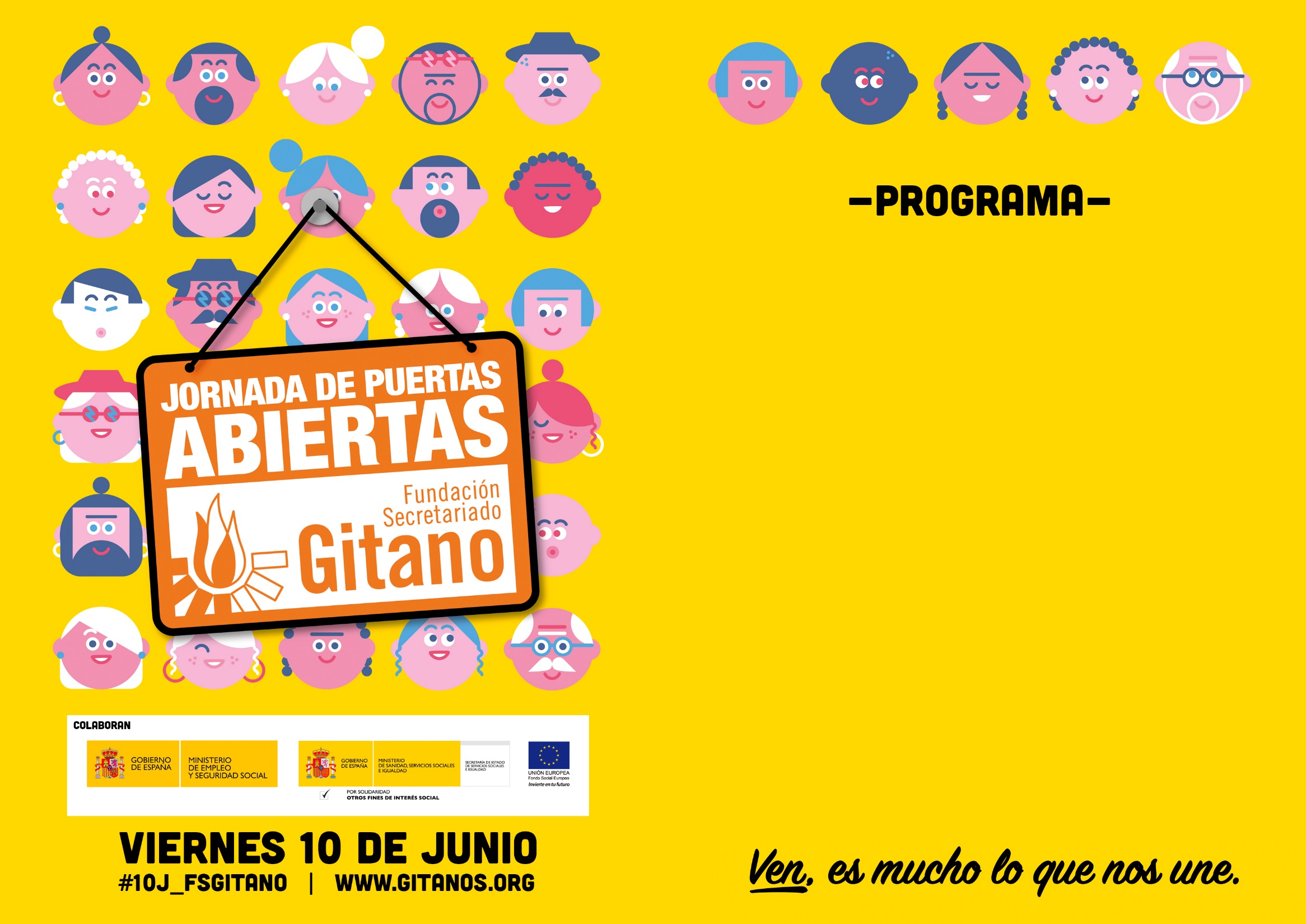 MAÑANA
ENCUENTRO CON EMPRESAS: El valor añadido de la RSC
Ponente: Pablo Martin. Director Corresponsables España
Mesa de experiencias: Participantes -Empresas
Hotel Be Live: 11:00 – 13:30
TARDE
TALLERES Y ACTIVIDADES INFANTILES AL AIRE LIBRE
Cara cara, ¡pinta caras! - Taller de globoflexia ¡y te lo llevas! Merienda infantil – Castillo hinchable
Plaza junto C/ San Francisco : 18:00 – 21:00

EXIBICION DE ZUMBA
Prepárate para hacer deporte y únete al maratón¡¡ 
Plaza junto C/ San Francisco : 19:00

TIENDA –TOMBOLA Y RIFA SOLIDARIA
Con tu donativo colaboras con los Programas de la FSG

Plaza junto C/ San Francisco : 19:00- 21:00

EXTRACCION PUBLICA – RIFA SOLIDARIA
Sorteo público de lote de productos valorada en 200€
Plaza junto C/ San Francisco : 21:00